DIVI-Intensivregister
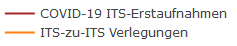 Mit Stand 20.04.2022 werden 1.758 COVID-19-Patient*innen auf Intensivstationen (der ca. 1.300 Akutkrankenhäuser) behandelt. 
Rückgang in der COVID-ITS-Belegung
ITS-COVID-Neuaufnahmen mit +1.236 in den letzten 7 Tagen
Neuaufnahmen auf die ITS  (pro Tag)
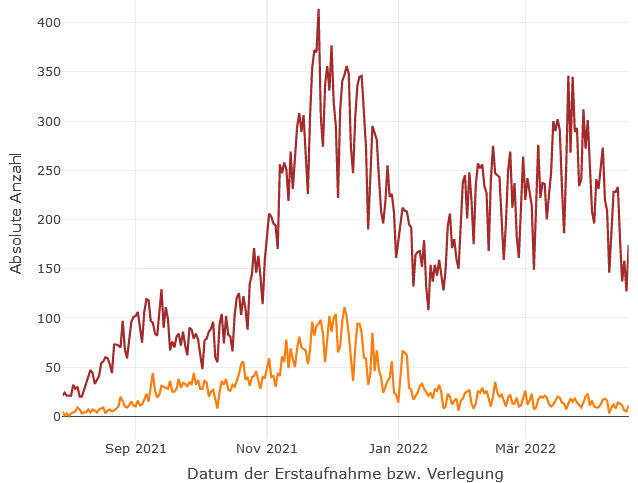 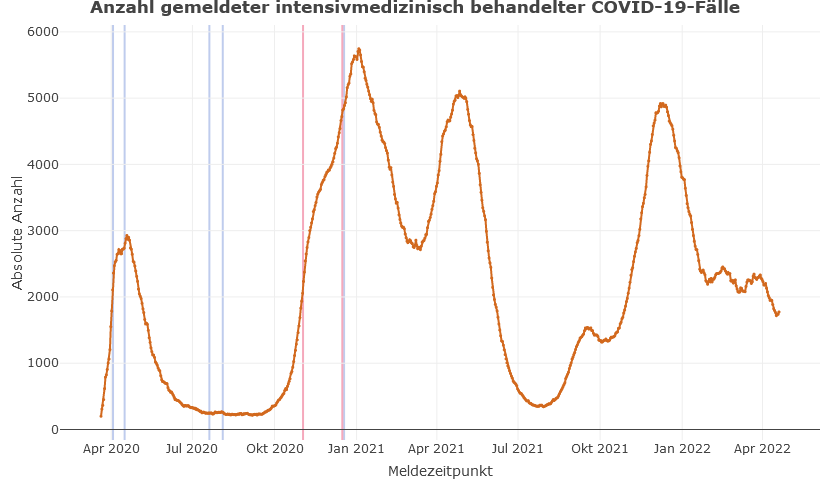 5.762
Lock-Down
Lock-Down
Anzahl verstorbener SARS-CoV2 positive ITS-Patient*innen (pro Tag)
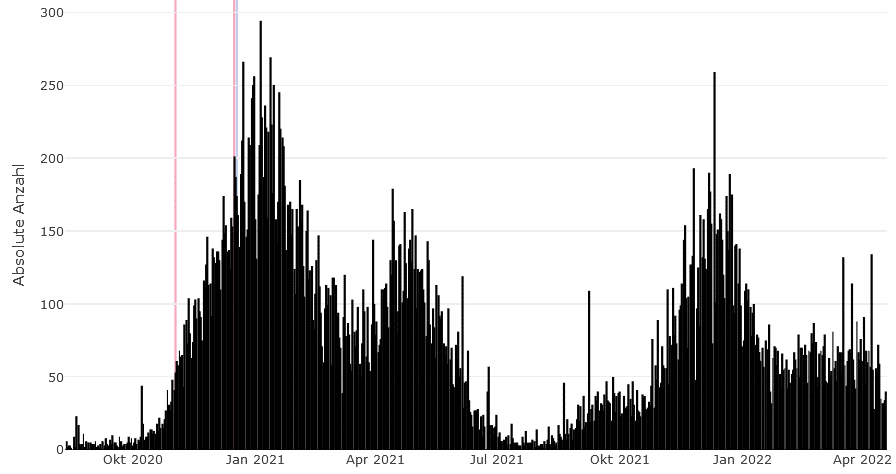 1.758
1
[Speaker Notes: Vorwoche Belegung: 2.125 (am 06.04)  ->  Seitwärtsbewegung ITS-Belegung
Vorwoche Aufnahmen:  +1.690 -> Abnahmein der Neuaufnahmen 7-Tage-Anzahl
- Verstorbenen Anzahl weiterhin hoch]
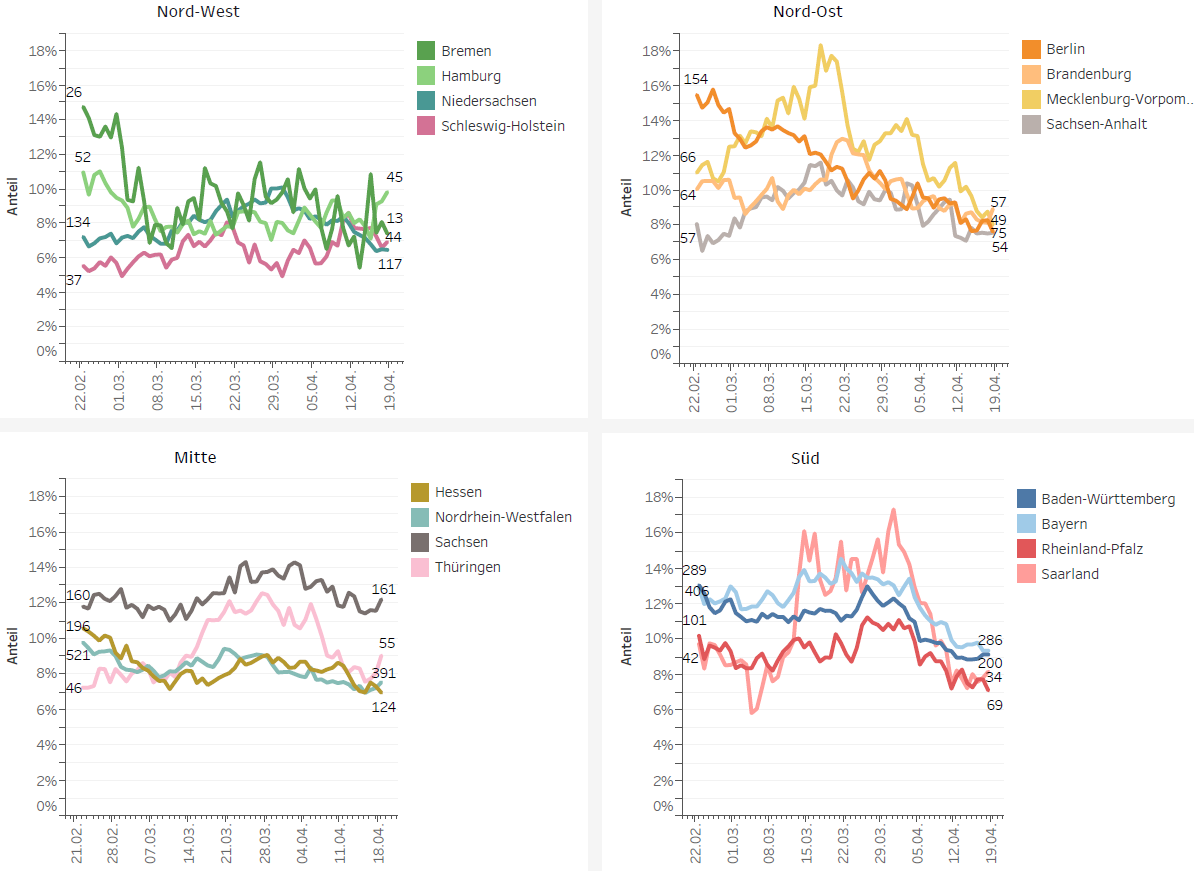 Anteil der COVID-19-Patient*innen an der Gesamtzahl betreibbarer ITS-Betten (* letzte 8 Wochen)
Datenstand:  19.04.2022
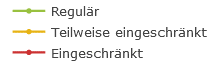 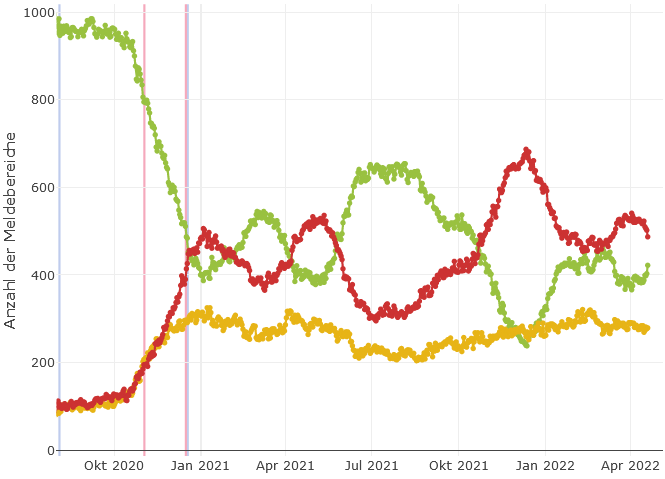 Einschätzung Betriebssituation
Behandlungsbelegung COVID-19 nach Schweregrad
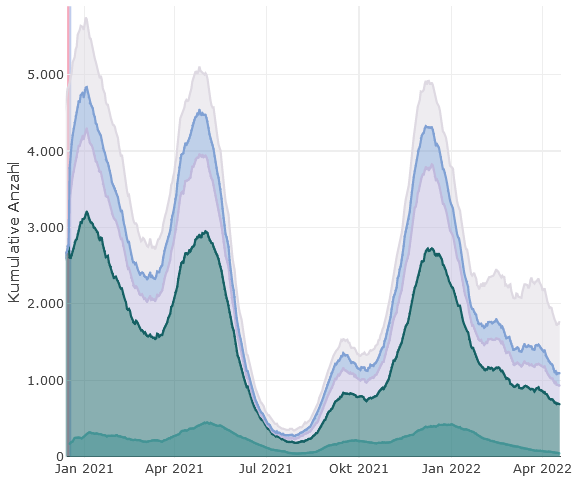 Rückgang
Rückgang
Gründe der Betriebs-einschränkung
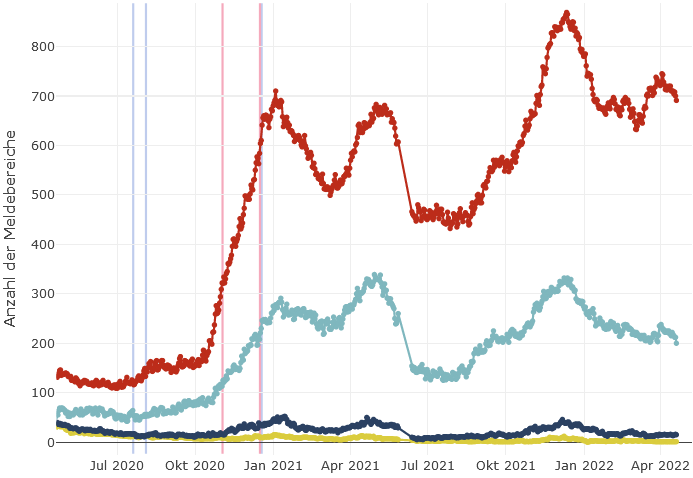 37%
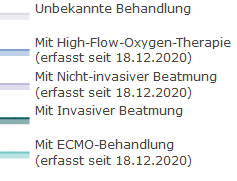 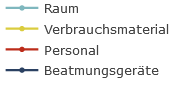 (absolute Anzahlen)
0-17 u. 18-29 Jährige (zoom):
Altersgruppen Entwicklung  (absolut)
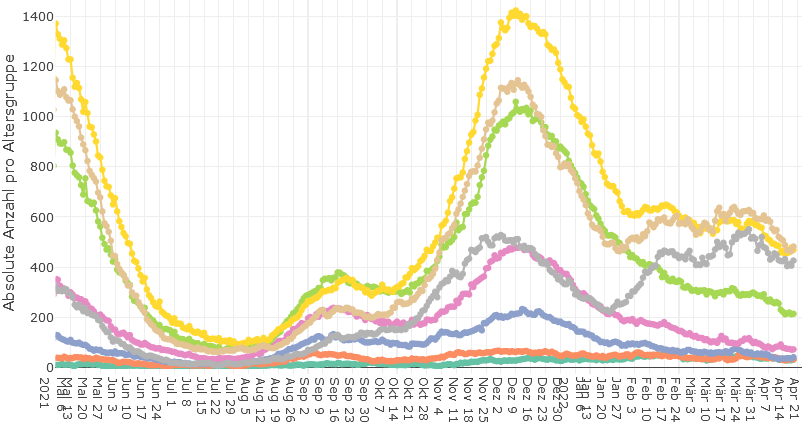 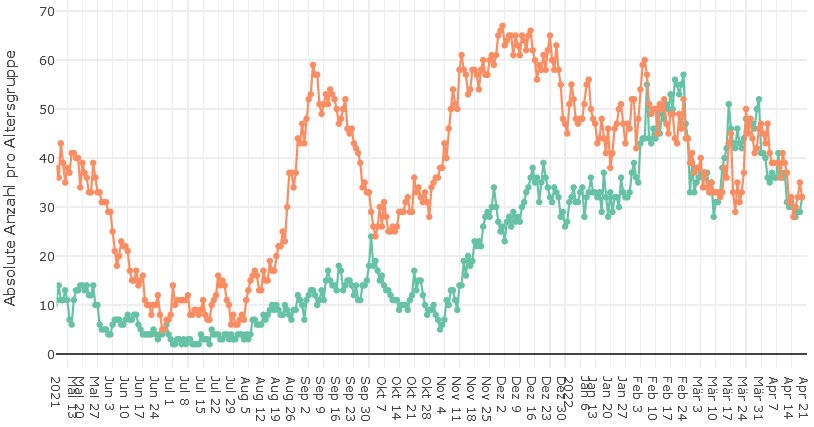 (prozentuale Anzahlen)
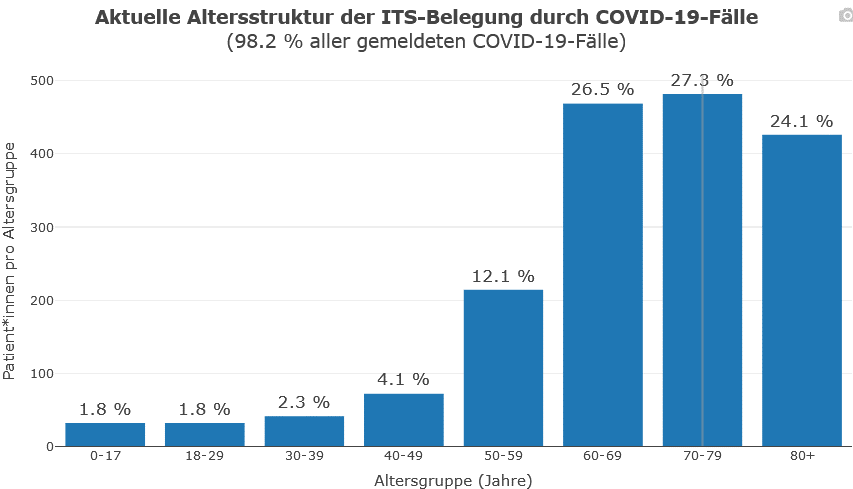 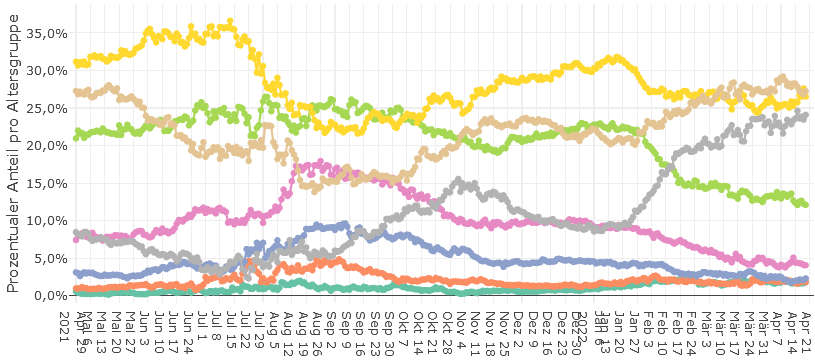 Altersgruppen Entwicklung  (prozentual)
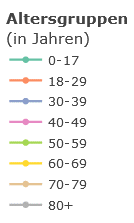 [Speaker Notes: 75% > 60 Jahre aktuelle Belegung]
SPoCK: Prognosen intensivpflichtiger COVID-19-Patient*innen
Deutschland
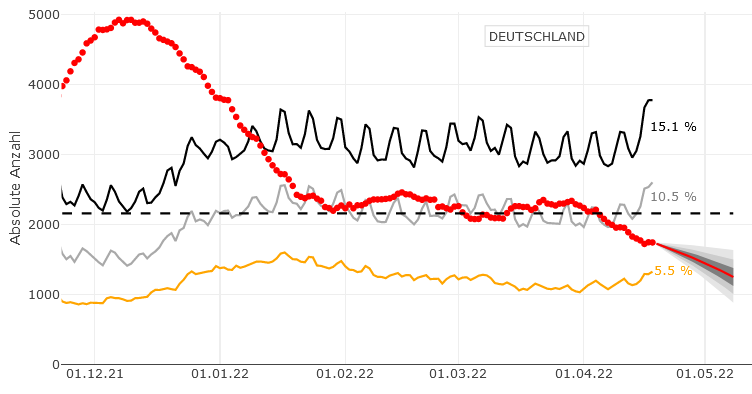 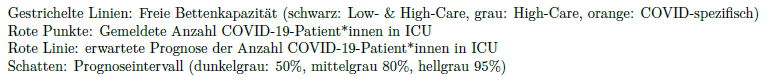 Länder (nach Kleeblättern) mit Kapazitäts-Prognosen:
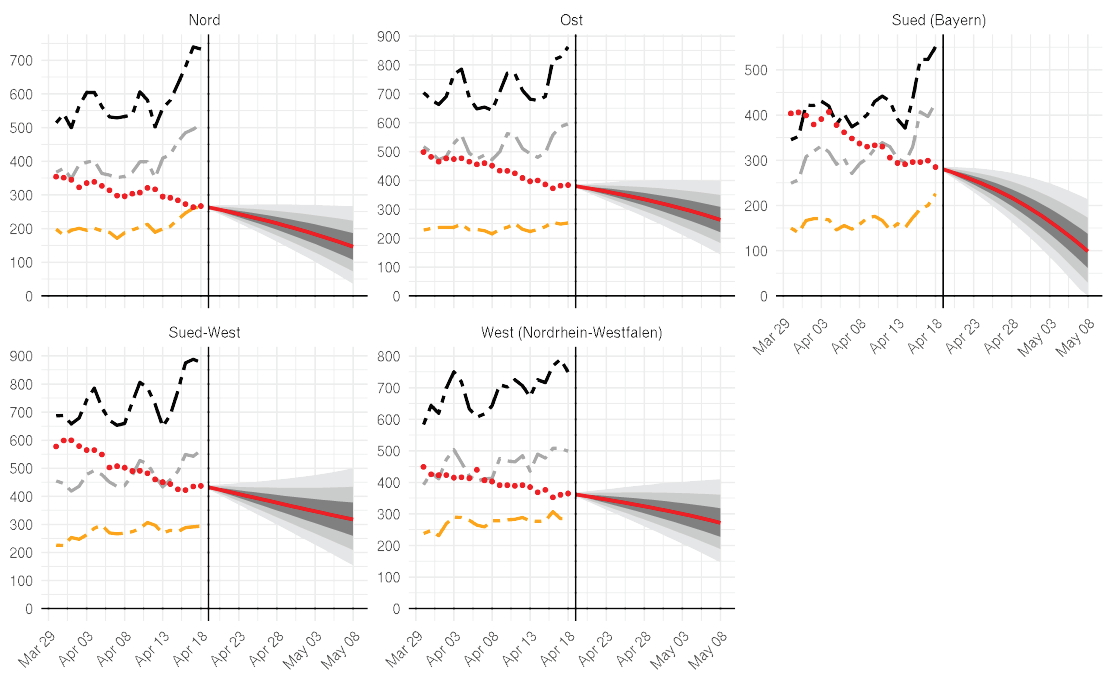 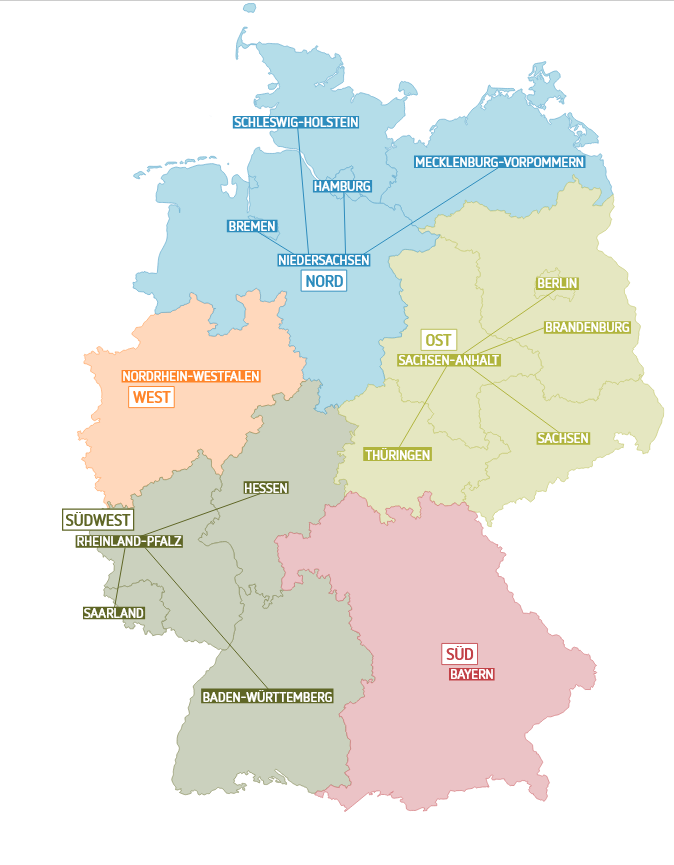 Kleeblatt Zuordnungen
[Speaker Notes: Prognosen für die nächsten 20 Tage!Hierbei ist zu beachten, dass dies die Trends anzeigt wenn der jetzige Zustand und Trend sich fortsetzt (sprich keine neuen Maßnahmen oder andere Effekte die nächsten Tage einsetzen).  Verlässlich sind also va eher die nächsten 10 (!) Tage der Prognose]